Figure 1. The exposure of hUC-MSCs to hypoxic pre-conditioning may increase cell proliferation differentiation, and overall cell survival, as well as decrease inflammatory factors, altogether reducing the stroke-induced pathological deficits.
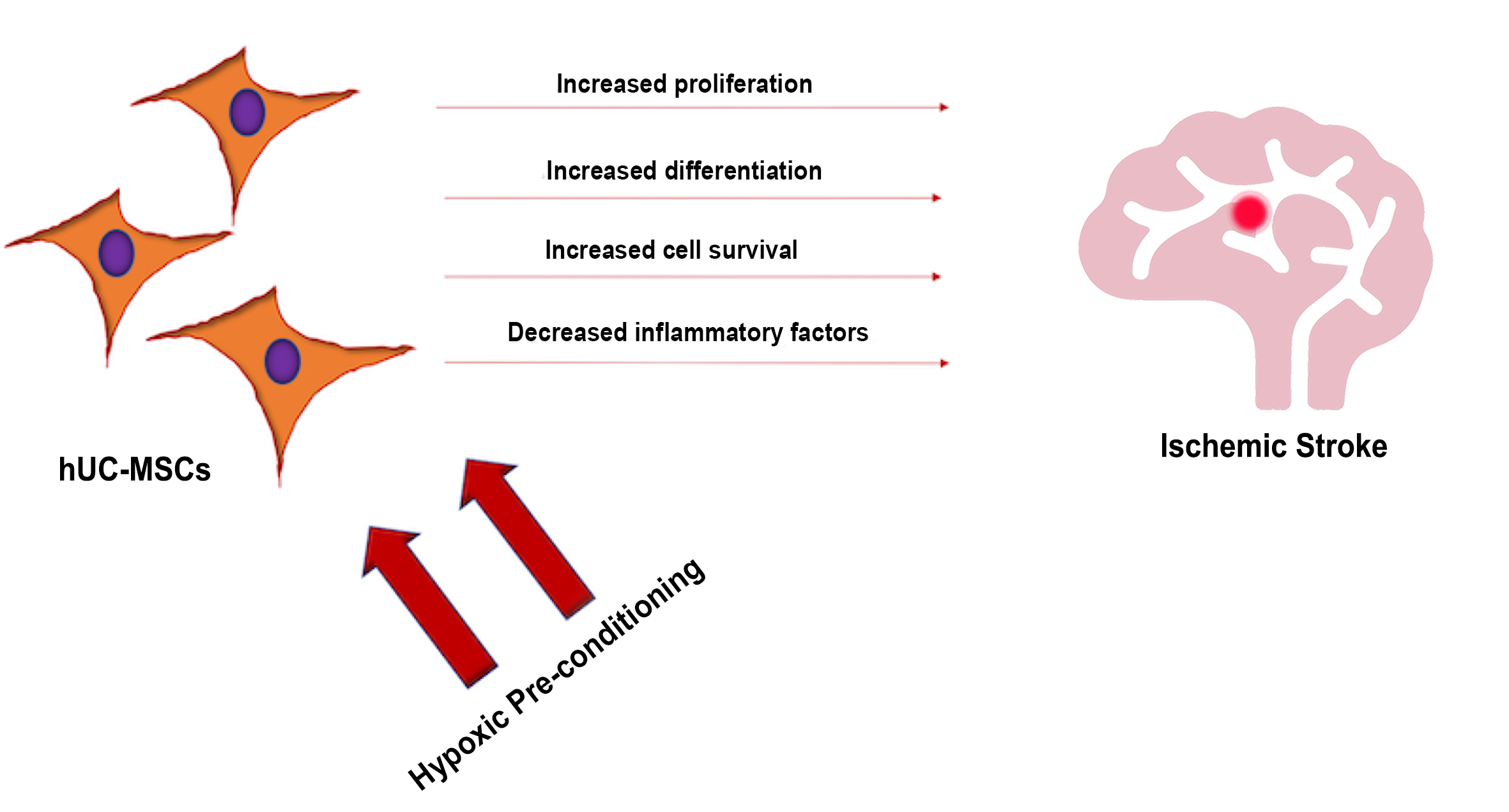 Sadanandan et al., Conditioning Medicine 2020; 3(4):199-203.